Профориентационный минимум для обучающихся  6 – 9 классовв МАОУ «Школа № 7» КГО
История зарождения профминимума
2021 – 2022 год
Мероприятиями проекта «Билет в будущее» впервые охвачены все субъекты РФ, сформирована и успешно апробирована система профессиональной ориентации обучающихся 6-11 классов. 	С каждым годом увеличивалось количество участников проекта.
2019 год
Старт Федерального проекта «Успех каждого ребенка», одним из мероприятий которого является проект «Билет в будущее».
	Проект проходит апробацию.
2018 год
Большинство отраслей экономики РФ испытывают кадровый дефицит, выпускники колледжей и вузов предпочитают искать работу не по специальности.  

	Государство говорит о создании единой системы профессиональной ориентации обучающихся.
Профориентационный минимум
с 1 сентября 2023 года ЕДИНАЯ МОДЕЛЬ ПРОФОРИЕНТАЦИИ
-    ПРОФОРИЕНТАЦИОННЫЙ МИНИМУМ (ПРОФМИНИМУМ) внедряется во всех школах* Российской Федерации для обучающихся 6-11 классов.
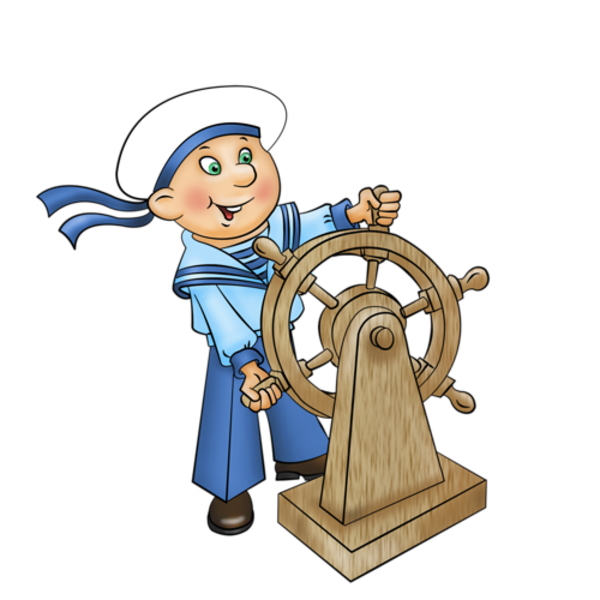 Профминимум
—    это единый универсальный набор профориентационных практик и инструментов для проведения мероприятий по профессиональной ориентации обучающихся.
Профминимум реализуется на одном из 3 уровней:
базовый (рекомендованная учебная нагрузка - не менее 40 часов в учебный год), ОСНОВНОЙ (не менее 60 часов в учебный год), продвинутым (не менее 80 часов в учебный год)
Решением Комитета по образованию, культуре, cпорту и делам молодежи администрации Камышловского городского округа для МАОУ «Школа № 7» КГО определен БАЗОВЫЙ УРОВЕНЬ
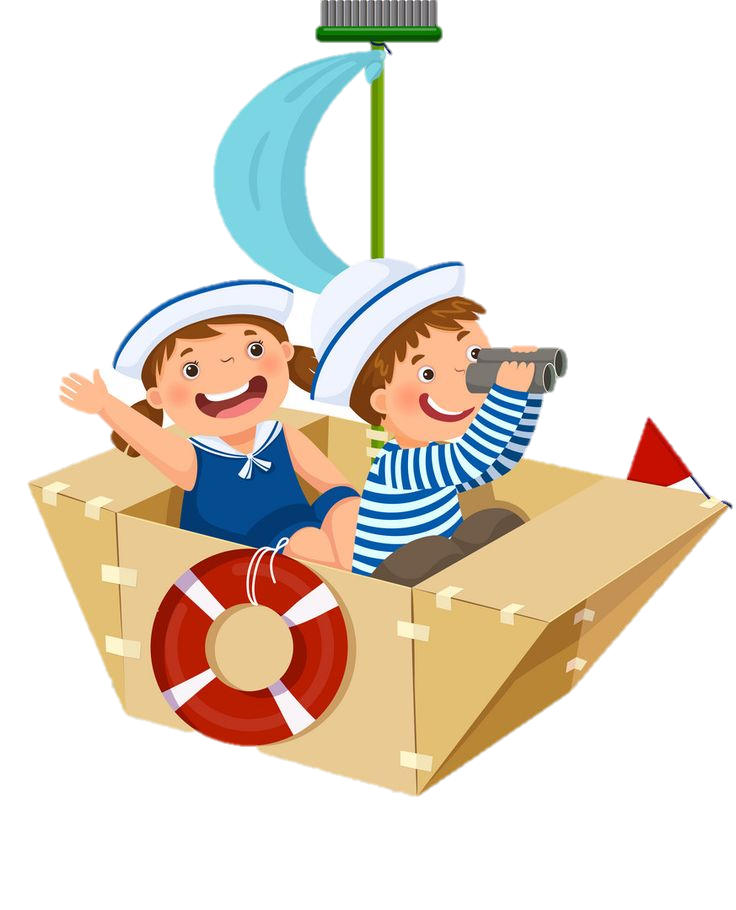 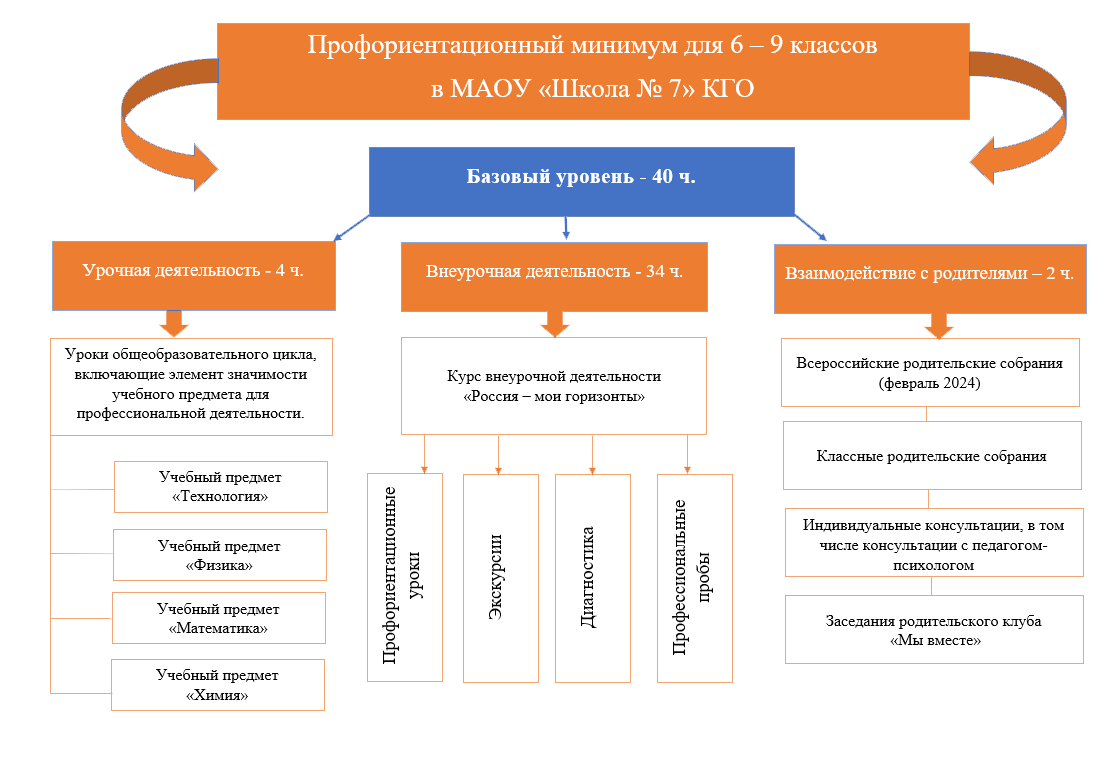 Урочная деятельность
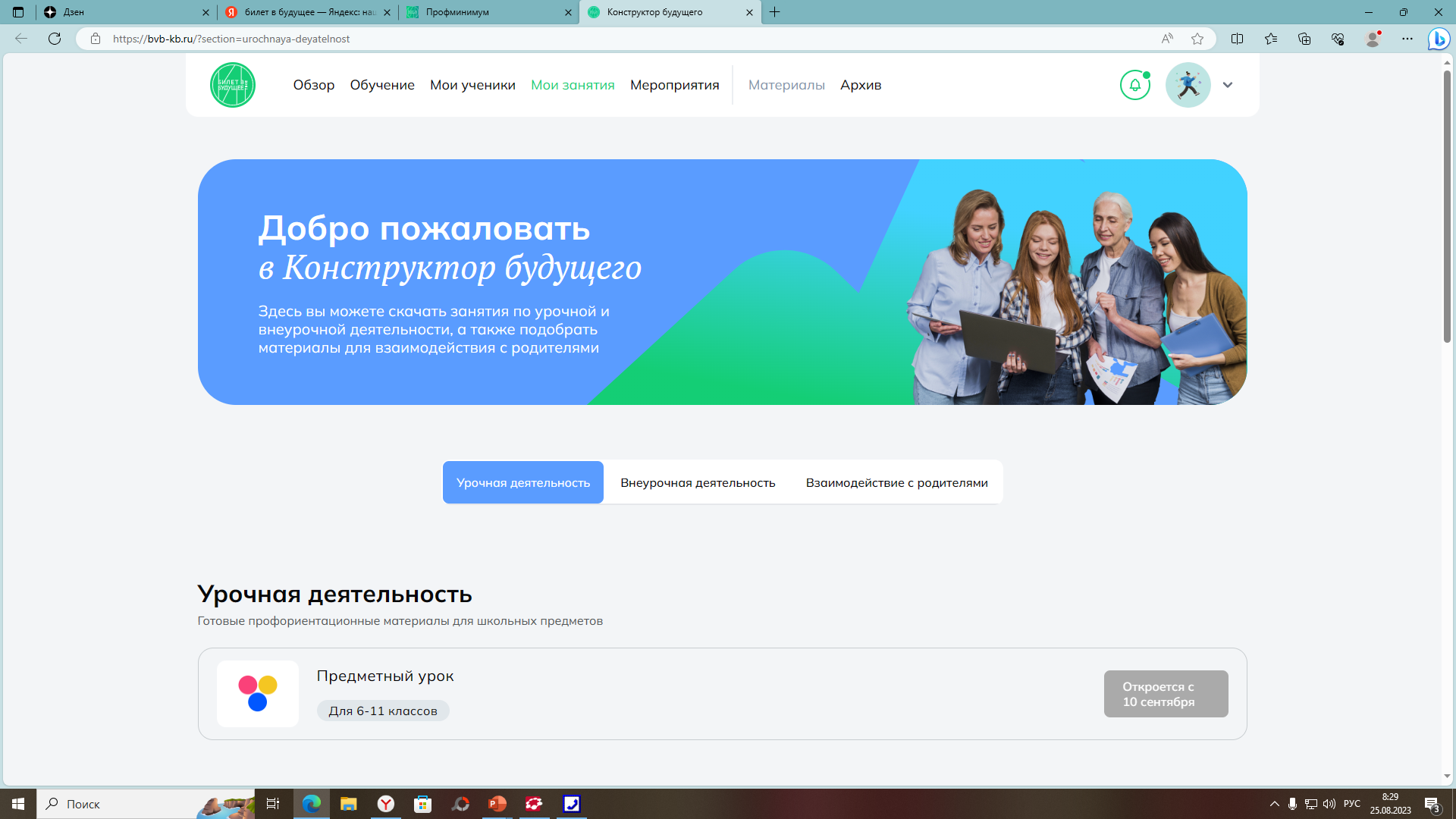 Внеурочная деятельность
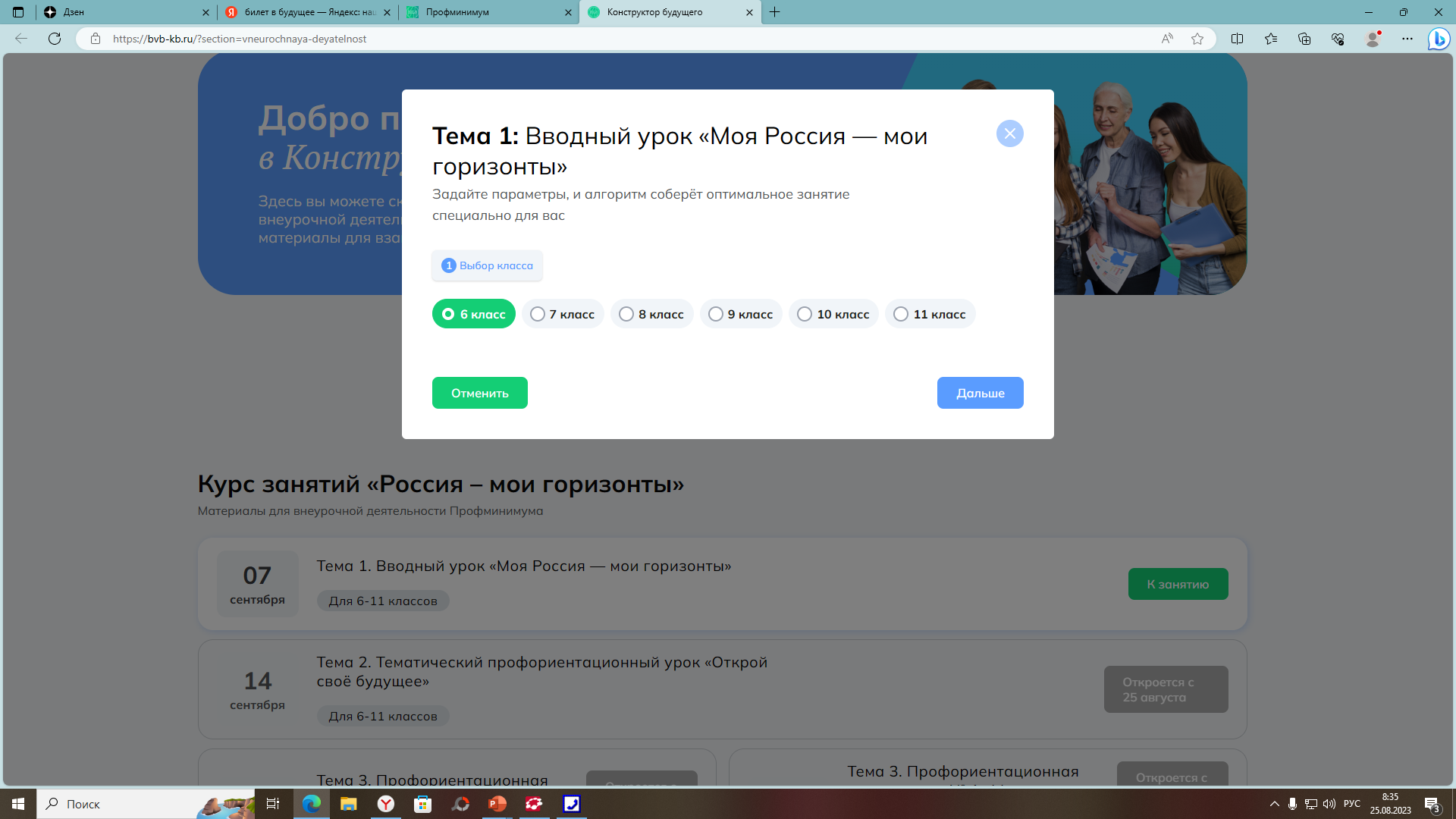 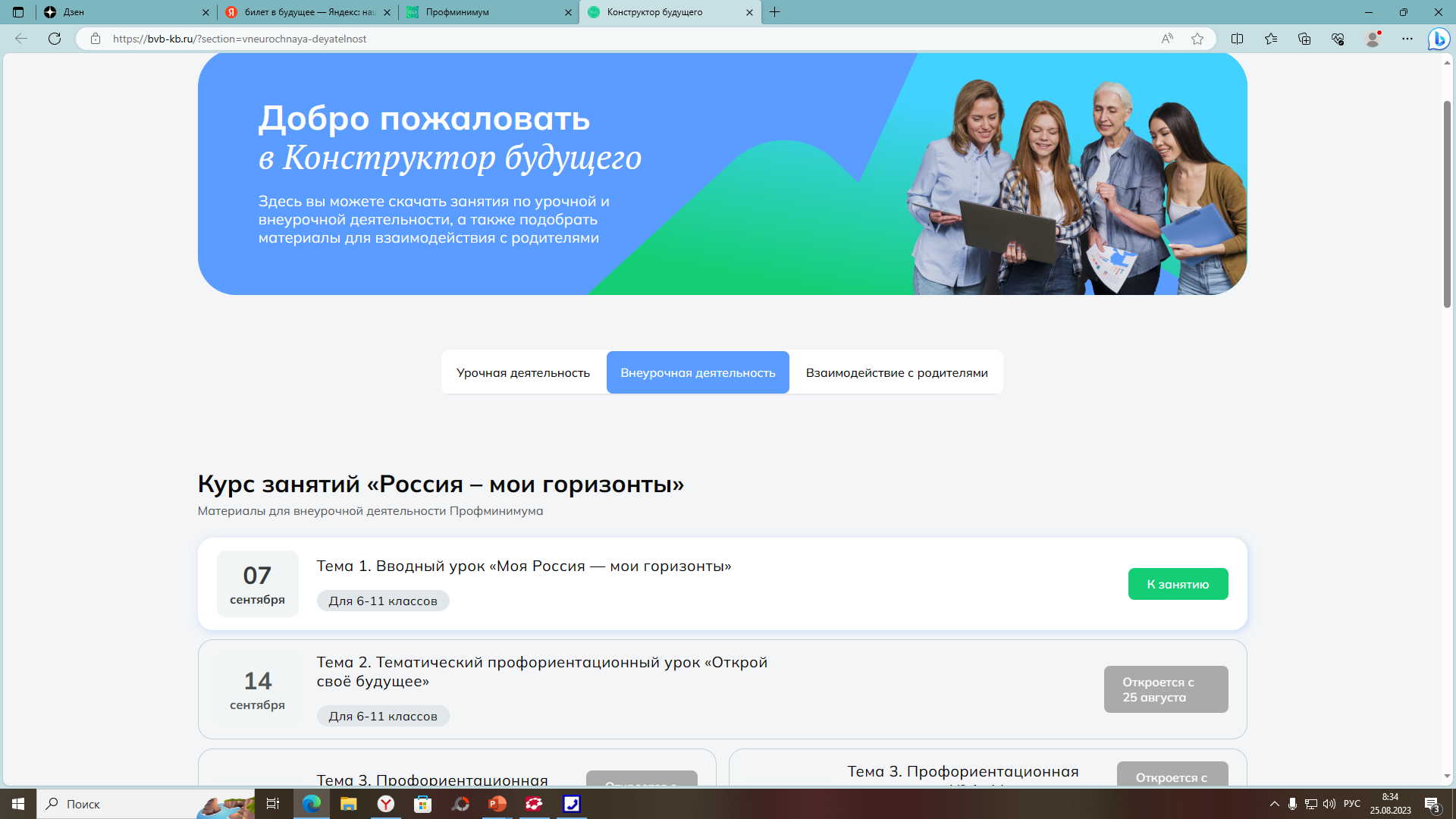 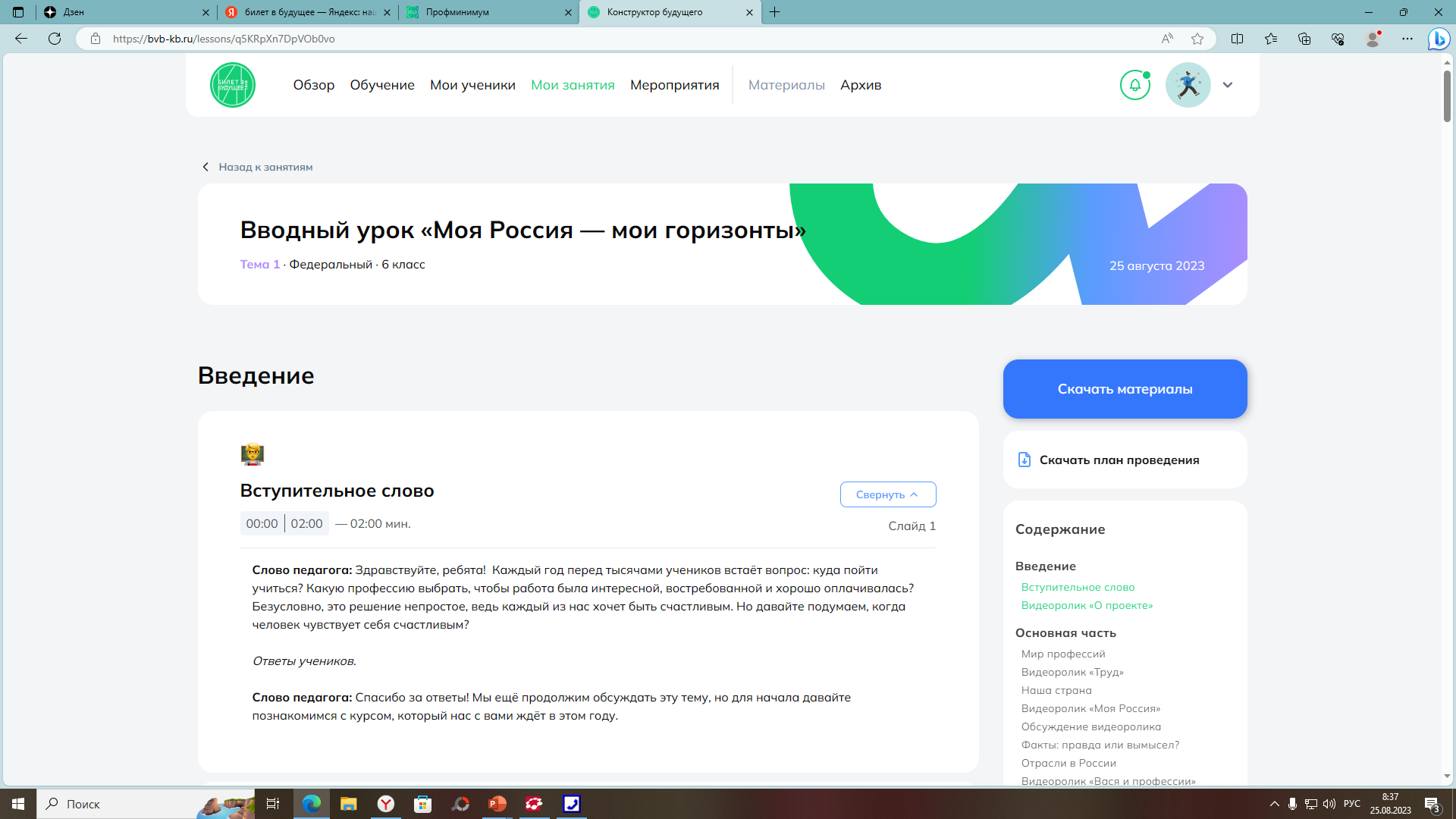 Взаимодействие с родителями
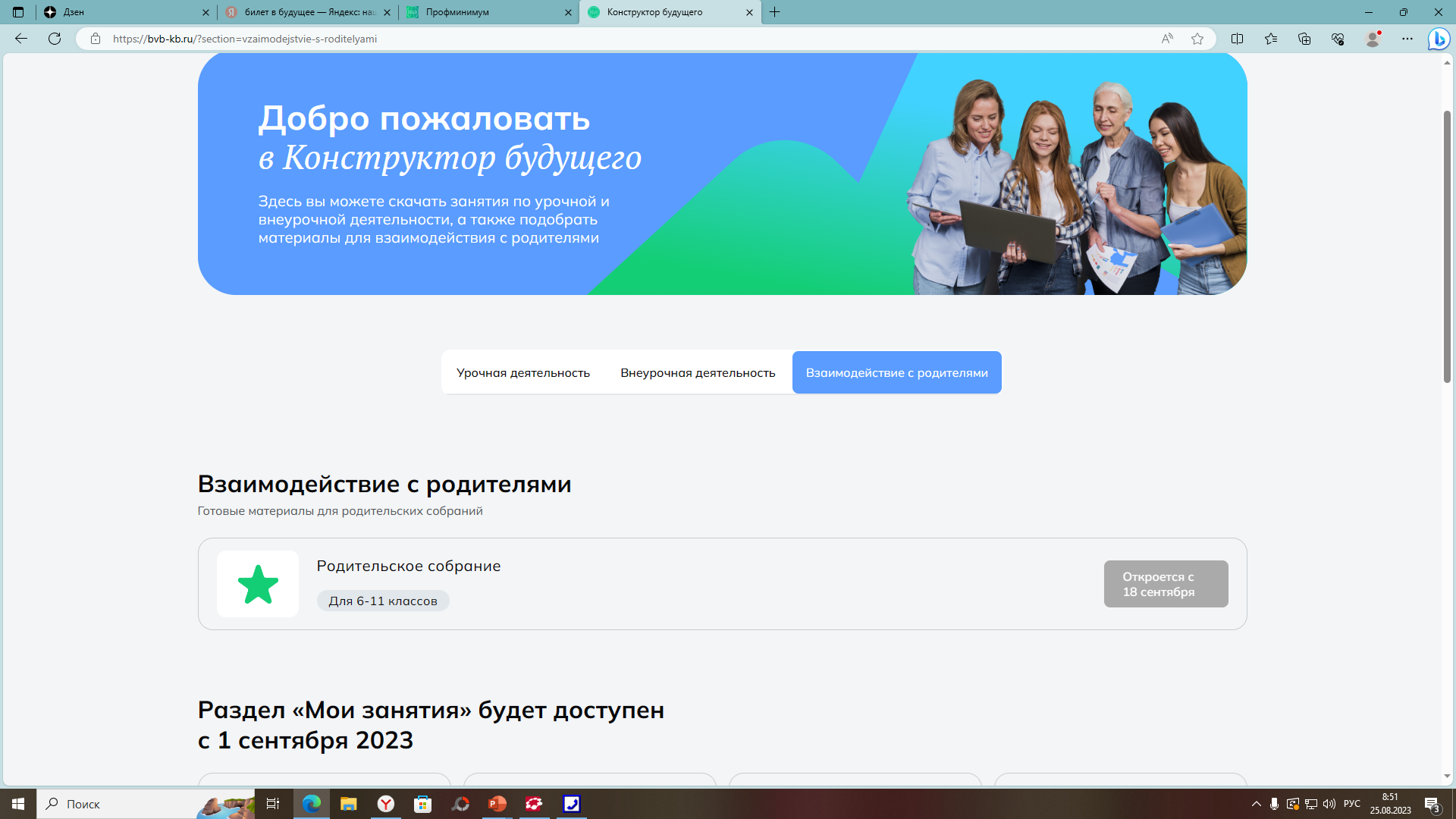 Мониторинг реализации профминимума
Проведение монитоинга 2 раза за учебный год:
1.    декабрь-январь
2.    май-июнь
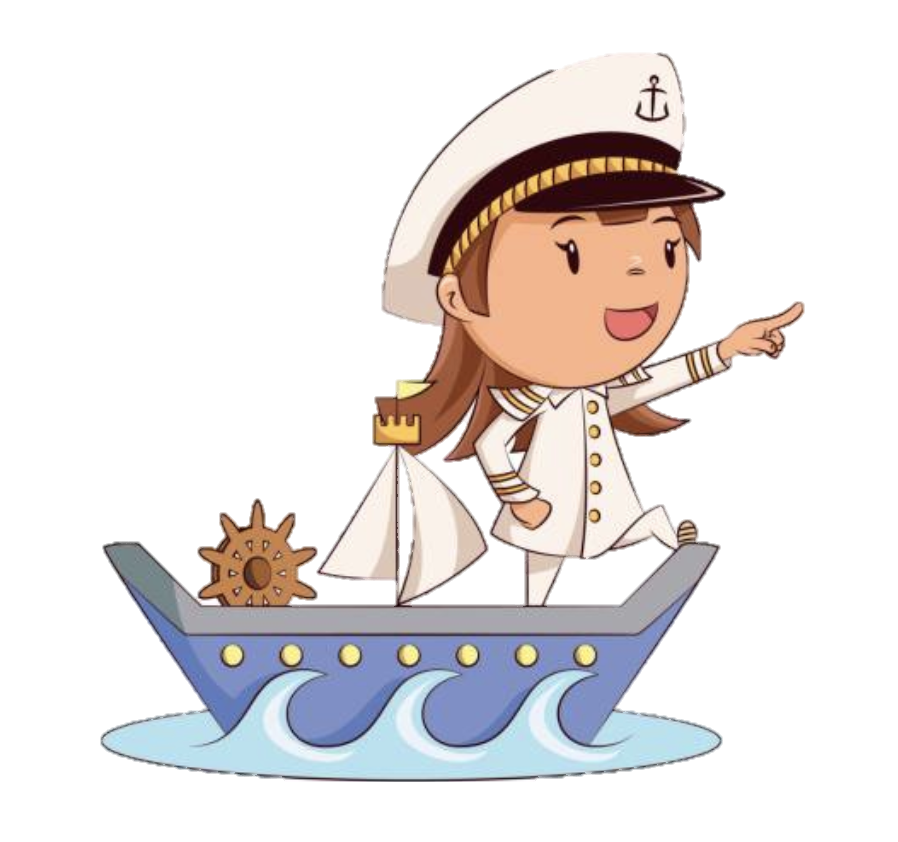 Планирование на 2024-2025 год
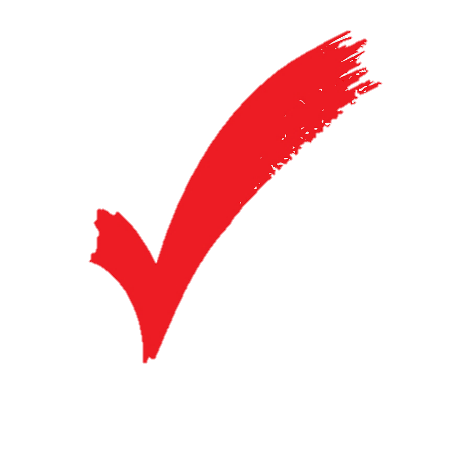 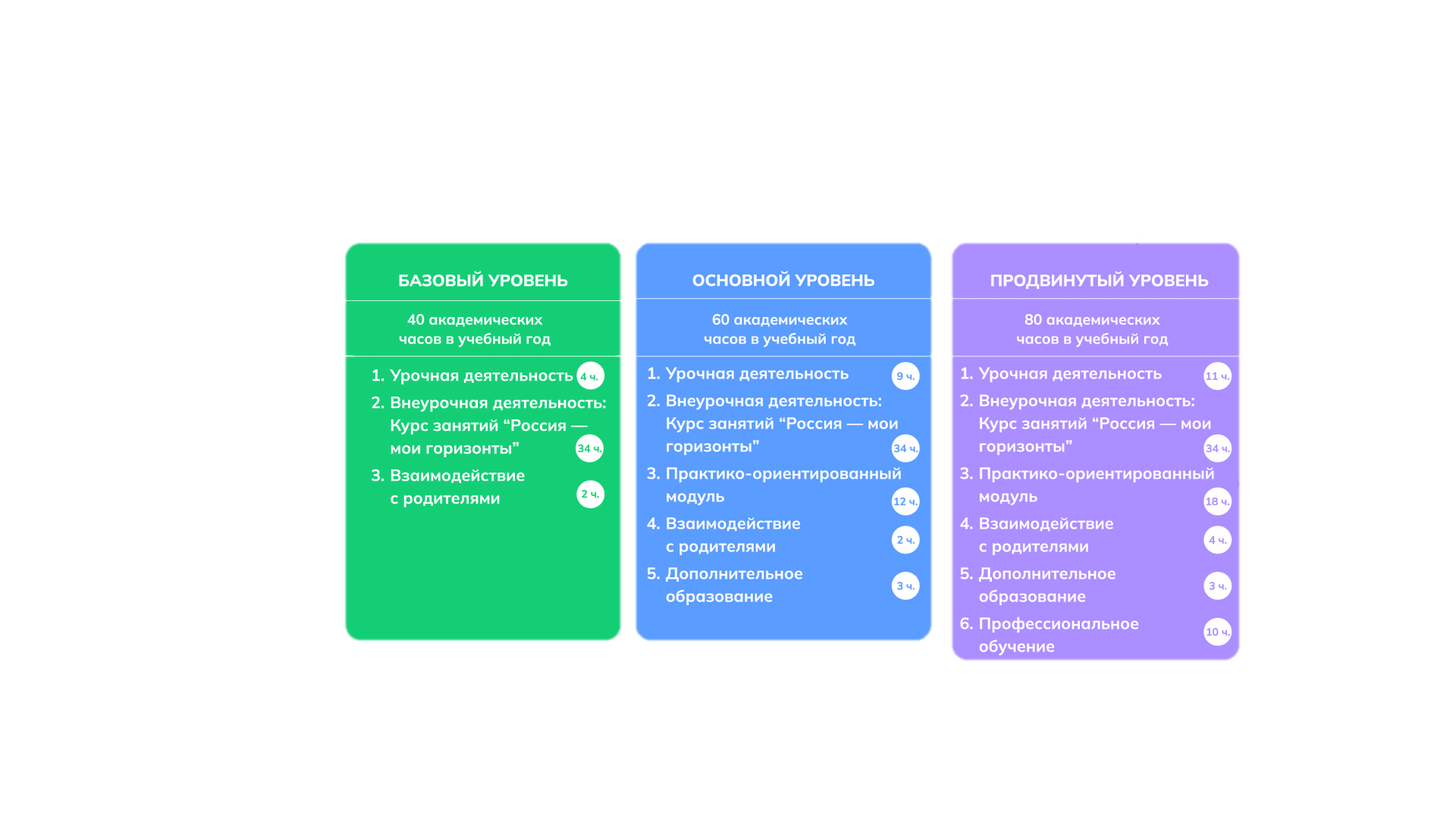